الفطريات
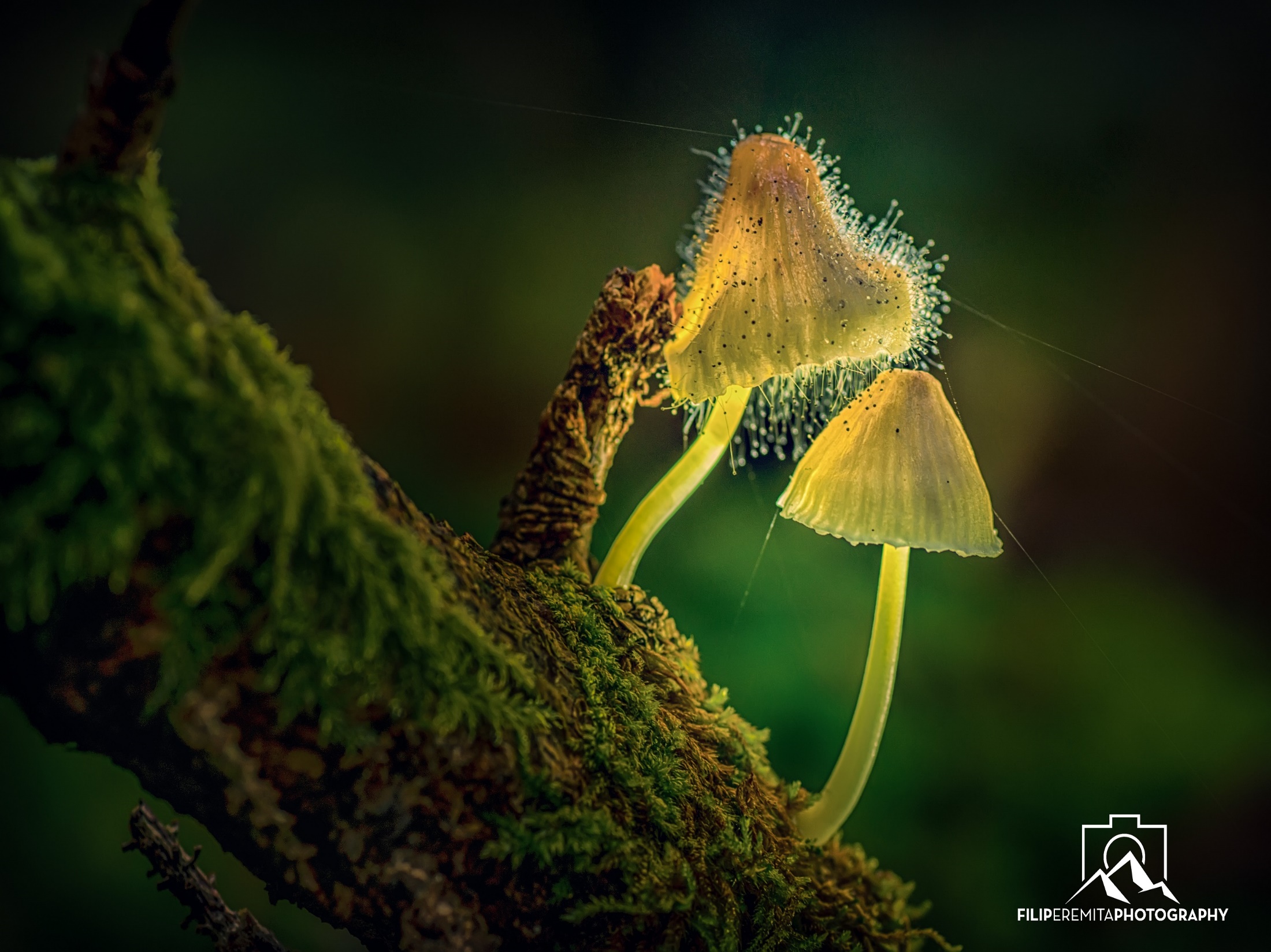 Champignons
Fungi
Kingdom : MycotaRégne : Mycéte
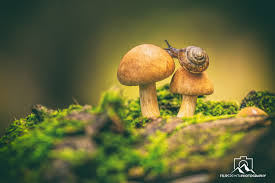 مميزاتها
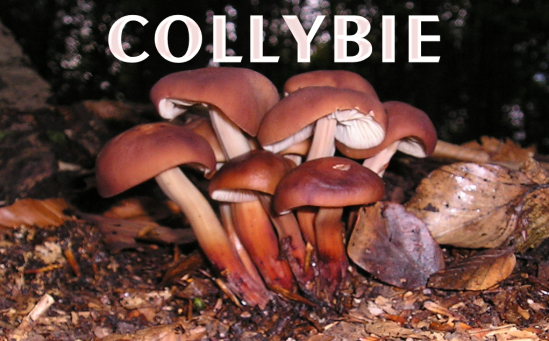 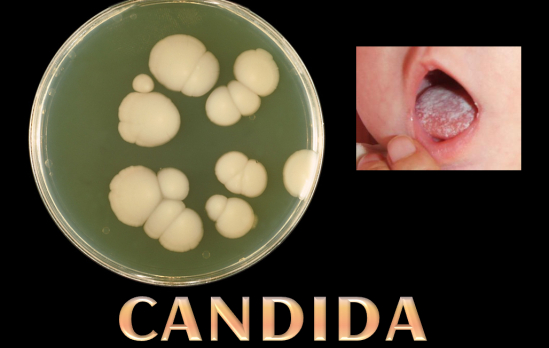 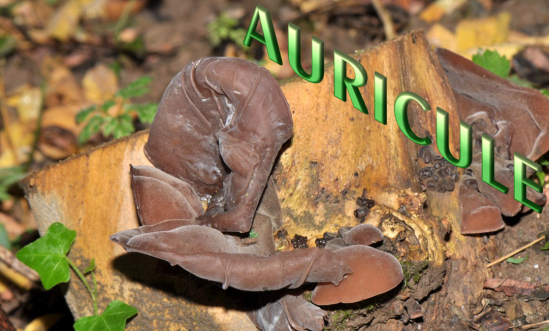 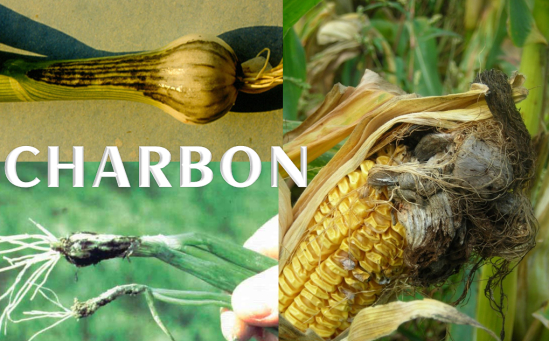 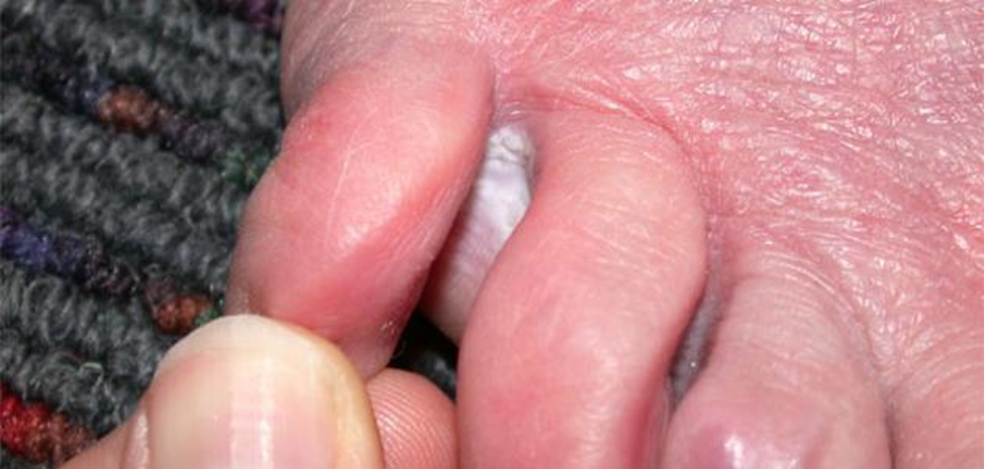 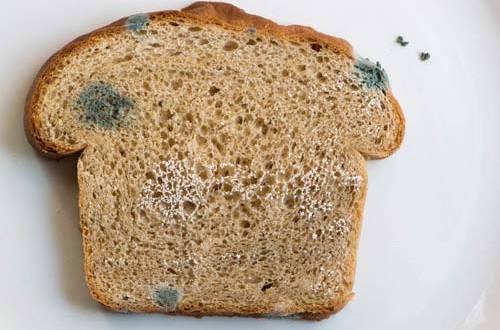 مميزاتها العامة
الفطريات كانئات حية ثالوسية 
حقيقية النواة 
تنتشر فى الأوساط المختلفة فى التربة الرطبة          و الجافة وفى المياه العذبة و المالحة وفى الهواء       و النبات والحيوان و الإنسان.
  يهاجم الكثير منها النباتات والحيوانات والإنسان ممرضة له كما تشاهد هذه الفطريات في كثير من الأغذية مسببة فساد الكثير منها 
عديمة الحركة ولكن لها خلايا تناسلية متحركة .
 تساهم في تسوية وإنضاج بعضها مثل الجبن
ومن الفطريات ما يستعمل كغذاء ومنها ما هو سام
المواد المخزنة في أجسام الفطريات غالبا ما تكون في صورة نشا حيواني glycogen أو زيوت . 
تشبه الطحالب إلا أنها خالية من الكلوروفيل . فهي تتكون من ثالوس أي لا تتميز إلى جذور وسيقان وأوراق 
غير ذاتية التغذية Hétérotrophe  فهي إما رمية Saprophyte أو متطفلة  Parasite أو متعايشة Symbiotique.
طرق عيش الفطريات
جميع الفطريات غير ذاتية (متباينة) التغذية لعدم 
 احتوائها على صبغات الكلوروفيل
1 فطريات إجبارية التطفل: تعيش في الطبيعه متطفله على عوائل خاصه تلائمها، ولا تستطيع أن تعيش 
 بمنأى عن عوائلها مثل فطر بلازموبارا فيتيكولا.
2 فطربات اختيارية التطفل: تعيش في الظروف الطبيعيه مترممه على مواد عضويه متحللة موجوده في التربة، فإذا لم تجد هذه المواد ووجدت عائلاً مناسباً
فإنها تستطيع التطفل عليه مثل بعض أنواع الفيوزاريوم
3 فطريات إجبارية الترمم: تعيش مترممه على مواد عضويه متحللة سواءً كانت بقايا نباتيه أو حيوانيه مثل فطر البينيسيليوم.
4 فطريات إختيارية الترمم: تعيش عادة متطفله ولكنها إذا لم تجد العائل الملائم، فإنها تلجأ لترمم على مواد عضويه متحللة في التربة.
5 فطريات متكافلة: تعيش بطريقة التكافل أي تبادل المنفعة مع كائنات حيه أخرى مثل الأشنات وهي معيشه تكافليه بين أنواع من الفطريات
أشكال الفطريات وتراكيبها 
منها ما يتكون من خلية واحدة، كفطريات الخميرة. 
منها ما يتكوّن من عدة خلايا، كالخيط الفطري؛ حيث يُنظم في خيوط متشابكة ومجتمعة ببعضها لتشكل غزلاً فطريّاً.
 منها ما يتكون من غزل فطري، وهو عبارة عن مجموعة خيوط فطريّة وتكون على الأشكال الآتية: مقسمة لجدر، ويحتوي كل جدر على نواةٍ واحدةٍ ومنها ما يحتوي على أكثر من نواة. المدمج خلويّاً، ويحتوي على أنويةٍ بلا حواجز (البروتوبلازم). جدر الفطريّات المحتوية على البكتين والسليلوز معاً أو واحد منهما.
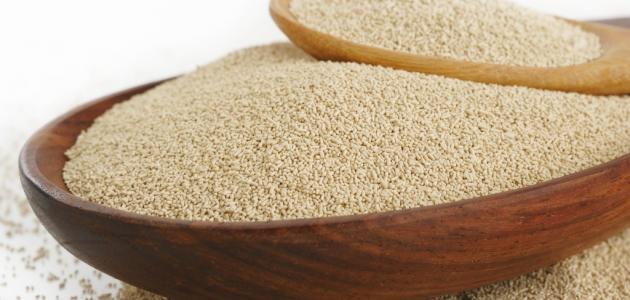 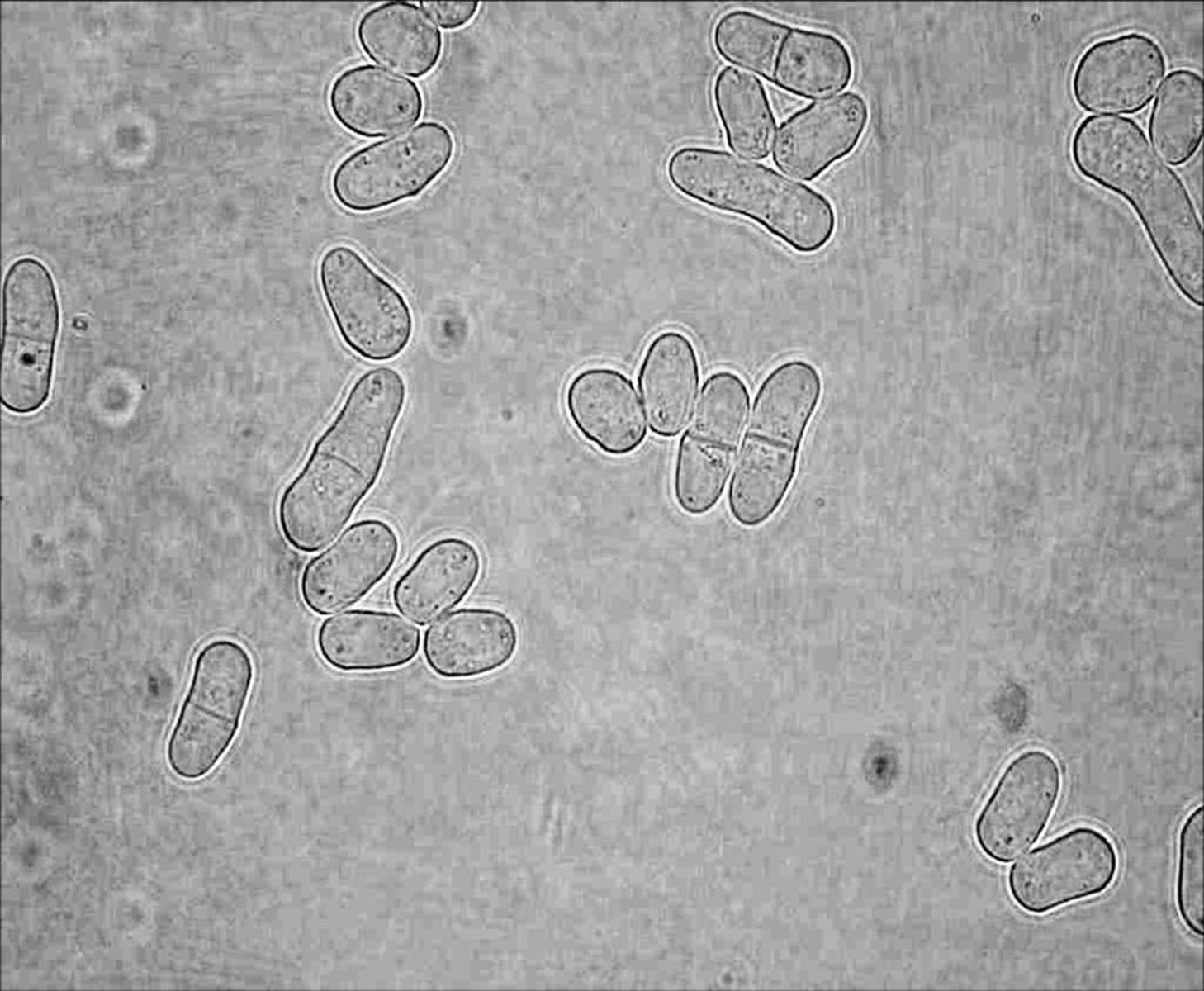 Penicilium
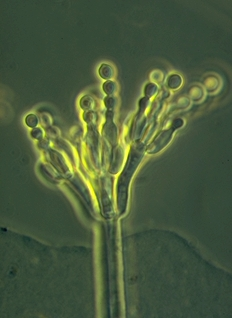 Ustilago
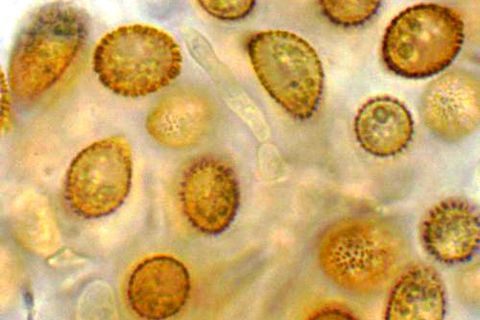 Plasmopora
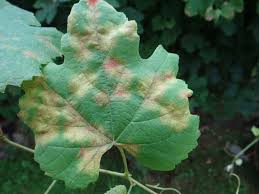 Fusarium
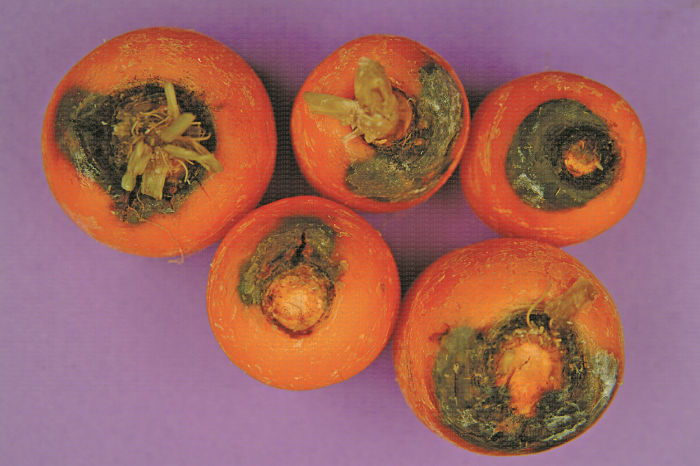 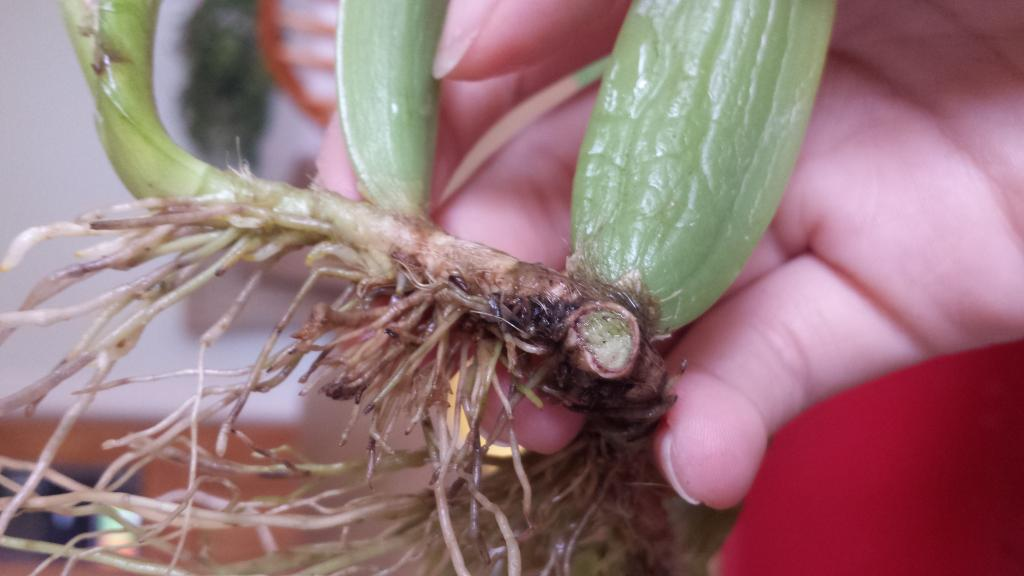 Mycorhize
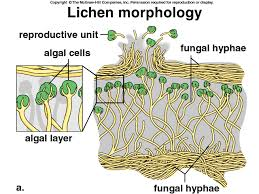 تركيب الفطريات
التركيب الخلوي
تتكون بعض الفطريات من خلية واحدة أو عديد الخلايا. 
يتركب الفطر من ثالوس ينتظم فى خيوط تعرف بالهيفات (Hyphae) ) وتسمى مجموع الهيفات التى تكون جسم الفطر ميسيليوم  (Mycelium ) 
 تتميز إلى جدار خلوى صلب يحدد شكلها ماعدا الفطريات المخاطية، يتكون أساسا من غلوكان  و الكيتين عند بعضها و سليلوز عند البعض الآخر 
لا تحتوي على اليخضور أو أي صبغات البناء الضوئي .
تحتوي خيوط الفطر على نواة واحدة أو اكثر
يبطن جدار خلية الفطر غشاء بلازمى ويفصل بينه و بين الجدار فى بعض المناطق حبيبات صغيرة غير معروف وظيفتها بالضبط تسمى لوماسومات (Lomasomes)  
كما توجد فجوة وميتوكوندريات وشبكة اندوبلازمية ريبوسومات . المادة المدخرة على شكل غليكوجين و منغمسة في سيتوبلازم الخلايا .
التكــــاثر
التكاثر الخضرى (التكاثر اللاجنسى) :
1التجزئة  Fragmentation-
تتجزأ المكونات الخلوية للفطر ثم تنفصل الخلايا عند الحواجز ويطلق عليها الاويداتOidia)) واحيانا الجراثيم المفصلية Arthrospores وقد يتغلظ الجدار قبل انفصال الخلايا مع تخزين مواد غذائية وتعرف الخلية حينئذ بالجرثومة الكلاميدية (Chlamydospore)  وهي إما مفردة أو في سلسلة متصلة .
2ـ الإنقسام الثنائي البسيط (الإنشقاق) Binary fission))
وهو من مميزات بعض فطريات الخميرة  وتشبه البكتريا فى هذا النوع من التكاثر.
 3 ـ التبرعم (Budding) :يتكون نمو خارجي من الخلية الأم يعرف بالبرعمbud) وتنقسم نواة الخلية الأم إلى نواتين أحداهما كبيرة والأخرى صغيرة تنتقل الصغيرة إلى البرعم المتكون وكذلك ينقسم السيتوبلازم ثم ينفصل البرعم عن الخلية مكوناً فطراً جديداً .
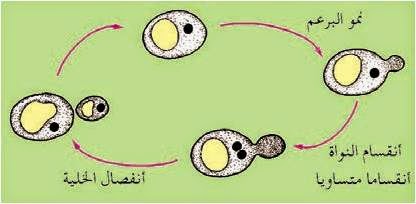 4 ـ الجراثيم (Spores) :
تعد أكثر طرق التكاثر اللاجنسي شيوعاً بين الفطريات ، وهي أجسام دقيقة تعمل على تكاثر وانتشار الفطريات وقد تكون ، الجراثيم داخلية وهي إما متحركة     zoospores هدبية أو غير متحركة اسبورانجية  sporangiospores  أو خارجية وتعرف بالجراثيم الكونيدية .conidia
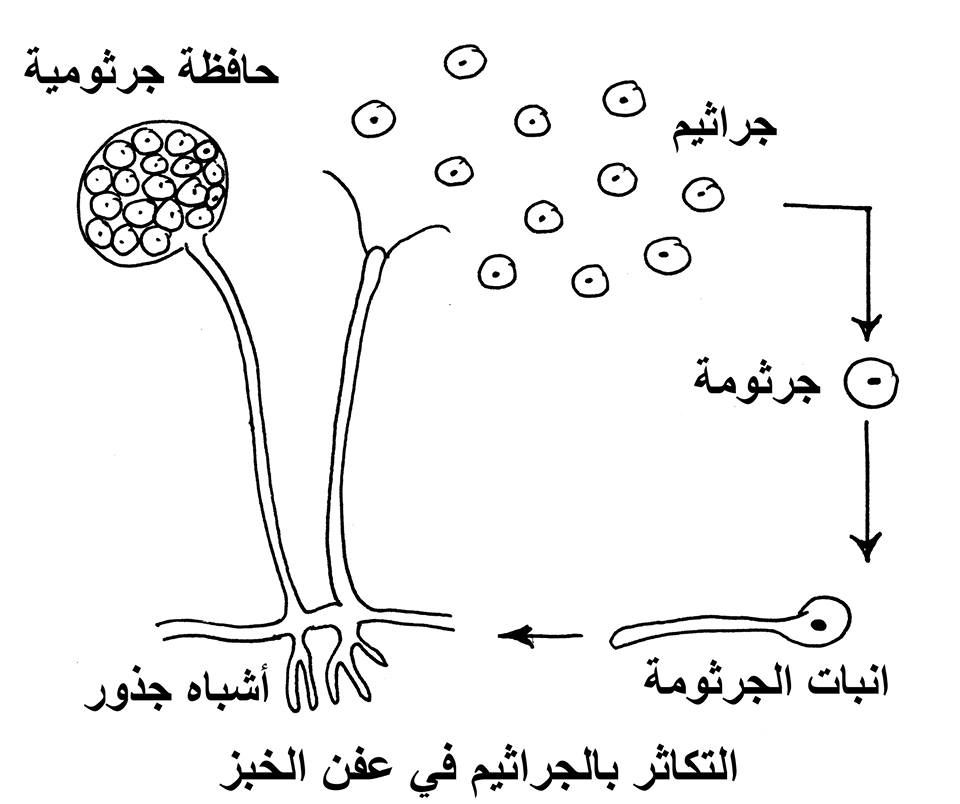 التكاثر الجنسي
 يحدث بطرق مختلفة ، وعلى أساسه  تتميز الأقسام 
الفطرية فمن الجراثيم الجنسية ، الجراثيم  البيضية 
والجراثيم الزيجوية والجراثيم الاسكية والجراثيم البازيدية .
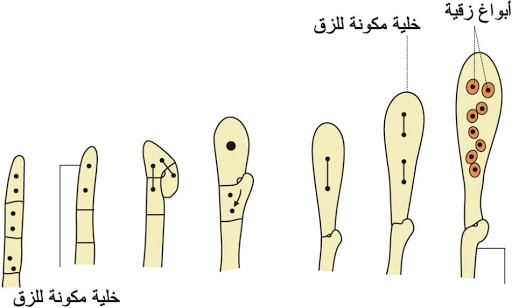 أقسام الفطريات
1 قسم الفطريات المخاطية Division Myxomycota
معظم أفراد قسم الفطريات اللزجة تعيش في الأماكن الرطبة الظليلة على الأخشاب المتحللة والأوراق المتساقطة وغيرها
2 قسم الفطريات الطحلبية DivisionPhycomycota
أفراد هذا القسم من الفطريات تنتشر انتشارا واسعا في الأوساط المختلفة مائية وأرضية . يسبب بعضها أمراضا للنبات والحشرات والكثير منها يعيش عيشة رمية . 
3 الفطريات الزيجوية Zygomycetes 
معظم الفطريات الزيجوية تعيش عيشة ترممية ، والقليل يتطفل على النباتات والحشرات
4 قسم الفطريات الأسكية Division Ascomycota 
تتباين أفراد هذا القسم كثيرا في الشكل والحجم . ففيها الفطريات
 وحيدة الخلية وتتدرج إلى فطريات كبيرة ذات أشكال مميزة .
دور الفطريات في الطبيعة ومكانتها الاقتصادية  
تقوم الفطريات، مفيدة كانت أم ضارة، بدور اقتصادي بارز: فهي بالاشتراك مع الأحياء المجهرية الأخرى تسهم في الحفاظ على خصوبة التربة بتفكيك الفضلات العضوية المعقدة وتكوين الدبال، واسترجاع الهواء للعناصر التي أخذت منه. واستخدام الأنواع الرمية في تصنيع منتجات التغذية، والمنتجات المضادة للتعفن. وتَعَرُّفِ الأنواع الممرضة للإنسان والحيوان والنبات والمفسدة للمحاصيل الزراعية والمسببة للأمراض التحسسية. وتَعَرُّفِ الأنواع المفيدة في المكافحة الحيوية مثل استعمال فطر Beauvera densa ضد الدودة البيضاء. وتعد المكافحة الحيوية ضد الفطريات الضارة طريقة جديدة لتوسيع البحث العلمي.